The CS 5 Herald
Goodwill Gesture Goes Awry
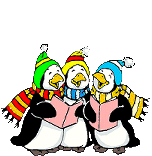 Claremont (AP): Seven rooms were damaged in a Harvey Mudd College dormitory Tuesday evening after a misguided attempt to cheer up sleep-deprived students.  “We were approached by a group of three penguins who wanted to sing Christmas carols,” explained a witness.  “They promised that it would help us study.”  Instead, the raucous squawking of the untrained and untalented birds quickly led to a violent dispute between supporters and detractors.  One student attempted to encase the singers in foam rubber, but a second set fire to the material in hopes of freeing the animals.  The resulting explosion unleashed a conflagration that spread to North Dorm, where there was extensive damage.  However, losses in North were estimated at only $35.47, due  to the advanced age of the furniture there.
OOPs!  (Object-Oriented Programs)
>>> assigned = Date(1, 24, 2013)
>>> due = Date(2, 1, 2013)
>>> due – assigned
8
>> if due > assigned: 
      print "Go watch a movie!"
[Speaker Notes: One of the points of using objects is that you can hide implementations details.]
One Implementation
class Date(object):
  def __init__(self, m, d, y):
    self.month = m
    self.day = d
    self.year = y
  
>>> d = Date(1, 21, 1969)
Another Implementation…
class Date(object):
  def __init__(self, m, d, y):
    self.daysSince1900 = …

>>> d = Date(1, 21, 1969)
Why would any sane person want to store the date as the number of days since January 1, 1900?
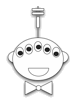 Getters and Setters
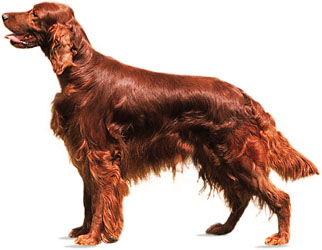 class Date(object):
  def __init__(self, m, d, y):
    self._daysSince1900 = …

  def setDay(self, d):
    if d <= 0 or d > 31: 
       …
    else:
       self._daysSince1900 = … 

>>> d = Date(1, 21, 1969)
>>> d.setDay(28)    # SETTER
>>> x = d.getDay()  # GETTER
Date “Abstraction”
Date
	__init__(self, month, day, year)
 setDay(self, day)
 setMonth(self, month)
 setYear(self, year)
 getDay(self)
 getMonth(self)
 getYear(self)
 ==, >, <, >=, <=, +, -
The Advantage of Abstraction
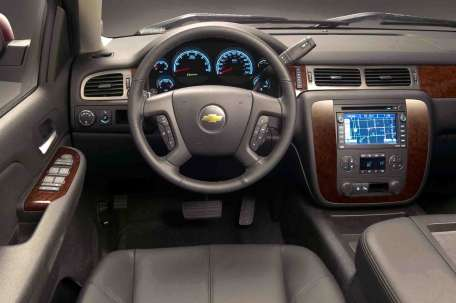 Rack-and-pinion?  Recirculating ball?  Worm-and-sector?  Steer-by-wire?
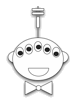 An Important Point
import turtle
import math
import Date

turtle.forward(100)
print math.cos(math.pi)
today = Date.Date(11, 9, 2011)
from turtle import *
from math import *
from Date import *

forward(100)
print cos(pi)
today = Date(11, 9, 2011)
Another Point…
class Point(object):
    def __init(self, inputX, inputY)
        self.x = inputX
        self.y = inputY
    def __str__(self):
        return "(" + str(self.x) + "," + str(self.y) + ")"
    def __repr__(self):
        return "Point(" + str(self.x) + "," + str(self.y) + ")"
    def __eq__(self, other):
        return self.x == other.x and self.y == other.y
What’s the Point?
>>> P1 = Point(1.0, 2.0)
>>> P2 = Point(1.0, 2.0)
>>> P1
???
>>> P1 == P2
???
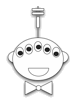 repr vs. str
class Silly(object):
    # No __init__ needed!
    def __str__(self):
        return "silly indeed"
    def __repr__(self):
        return "Silly()"

>>> s = Silly()
>>> s
Silly()
>>> print s
silly indeed
Thinking Linearly
class Point(object):
    def __init(self, inputX, inputY)
        self.x = inputX
        self.y = inputY
    def __repr__(self):
        return "(" + str(self.x) + "," + str(self.y) + ")"
    def __eq__(self, other):
        return self.x == other.x and self.y == other.y
>>> P1 = Point(1.0, 2.0)
>>> P2 = Point(2.0, 3.0)
>>> L1 = Line(P1,P2)
>>> L1
y = 1.0 x + 1.0
>>> P3 = Point(3.0, 4.0)
>>> P4 = Point(42.0, 43.0)
>>> L2 = Line(P3, P4)
>>> L1 == L2
True
class Line(object):
    def __init__(self, Point1, Point2):
        self.Point1 = Point1
        self.Point2 = Point2
        self.slope = (Point1.y – Point2.y) / (Point1.x – Point2.x)   # BUG!
        self.yIntercept = Point1.y – Point1.x*(Point2.y – Point1.y)/(Point2.x – Point1.x)
    def __repr__(self):
        return "y = " + str(self.slope) + " x + " + str(self.yIntercept)
    def __eq__(self, other):
        return self.slope == other.slope and self.yIntercept == other.yIntercept
[Speaker Notes: This slide has two animations,  showing the implementations of repr and eq.  The repr implementation is really str.  How would we write a "real" repr?]
y
>>> from Point import *
>>> p1 = Point(0, 1)
>>> p2 = Point(1, 2)
>>> L1 = Line(p1, p2)
>>> p3 = Point(2, 0)
>>> p4 = Point(0, 2)
>>> L2 = Line(p3, p4)
>>> L1.isParallel(L2)
False
>>> L1.intersection(L2)
(0.5,1.5)
class Point(object):
    def __init(self, inputX, inputY)
        self.x = 1.0 * inputX
        self.y = 1.0 * inputY
    def __repr__(self):
        return "(" + str(self.x) + "," + str(self.y) + ")"
    def __eq__(self, other):
        return self.x == other.x and self.y == other.y
L2
L1
p2
p4
p1
x
p3
class Line(object):
    def __init__(self, Point1, Point2):
        self.Point1 = Point1
        self.Point2 = Point2
        self.slope = (Point1.y – Point2.y) / (Point1.x – Point2.x)
        self.yIntercept = Point1.y – Point1.x*(Point2.y – Point1.y)/(Point2.x – Point1.x)
    def __repr__(self):
        return "y = " + str(self.slope) + "x + “ + str(self.yIntercept)
    def __eq__(self, other):
        return self.slope == other.slope and self.yIntercept == other.yIntercept
    def intersection(self, other):
        if self.parallel(other): return None
        else:
            x = (self.yintercept – other.yintercept)/(other.slope – self.slope)
            y = self.slope * x + self.yintercept
            return Point(x, y)
Can you think of another way of writing this line?
[Speaker Notes: This slide has an animation, showing the return statement and asking how else to write the "return None" line.  The intention is that they will see that you can write other.parallel(self), and could also just compare slopes directly.]
Default Arguments
In my experience, arguments are usually default of deperson who started them!
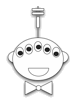 class Student(object):
  
   def __init__(self, 
      firstName, lastName, school="HMC", major = "undeclared")



>>> where = Student(“Carmen", “Sandiego")
>>> stu = Student(“Stu", “Dious", "PIT")
>>> anna = Student("Anna", "Litik", major="Physics")
>>> elmo = Student("Elmo")
>>> bigBird = Student("Big", "Bird", firstName = "Tweety")
>>> bart = Student(school="PIT", "Bart", "Simpson")
Inheritance
class Person(object):
   def __init__(self, first, last):
      self.firstName = first
      self.lastName = last

   def asleep(self, time):
      return 0 <= time <= 7  # MILITARY TIME
    
   def __repr__(self):
      return self.firstName + " " + self.lastName
>>> geoff = Person("Geoff", "Kuenning")
>>> geoff
Geoff Kuenning
>>> geoff.asleep(2)
True
class Person(object):
    def __init__(self, first, last):
        self.firstName = first
        self.lastName = last

    def asleep(self, time):
        return 0 <= time <= 7
    
    def __repr__(self):
        return self.firstName + " " + self.lastName

class Student(Person):
    def __init__(self, first, last, age):
        super(Student, self).__init__(self, first, last)
        self.age = age
        
    def asleep(self, time):
        return 3 <= time <= 11
    def __repr__(self):
        return Person.__repr__(self) + ", " + str(self.age) + " years old"
Sleeping until 11 AM!?
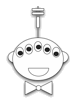 >>> s = Student("Sue", "Persmart", 18)
>>> s
Sue Persmart, 18 years old 
>>> s.asleep(2)
False
[Speaker Notes: This is overriding (not “overwriting”) a function in the “base class”.]
class Person(object):
    def __init__(self, first, last):
        self.firstName = first
        self.lastName = last

    def asleep(self, time):
        return 0 <= time <= 7
    
    def __repr__(self):
        return self.firstName + " " + self.lastName

class Student(Person):
    def __init__(self, first, last, age):
        super(Student, self).__init__(self, first, last)
        self.age = age
        
    def asleep(self, time):
        return 3 <= time <= 11

    def __repr__(self):
        return Person.__repr__(self) + ", " + str(self.age) + " years old"

class Mudder(Student):
    def __init__(self, first, last, age, dorm):
        super(Mudder, self).__init__(self, first, last, age)
        self.dorm = dorm

    def asleep(self, time):
        return False
>>> wally = Mudder("wally", "wart",
              42, "west")
>>> wally
?
>>> wally.asleep()
?
Get some sleep!!!
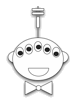 The Dangers of Inheritance
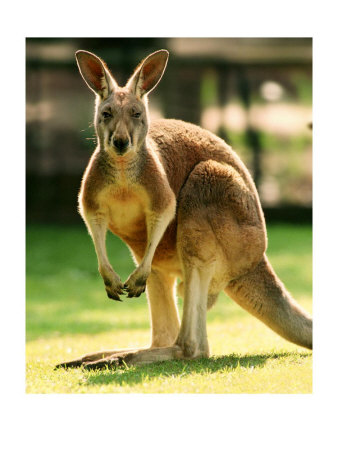 [Speaker Notes: The story goes that the Australian Army had a great helicopter battlefield simulator, which they wanted to demo for some visiting American brass.  Shortly before the visit, they decided to "Aussie" it up by putting kangaroos on the landscape.  Being good programmers, they inherited from the existing Soldier class and overriding (not "overwriting") the display method to show kangaroos.  Demo day came; they flew the simulated helicopter over the Outback, and came across a herd of kangaroos.  Sure enough, the 'roos scattered and disappeared behind the hills.  Just as the brass were chuckling at the cute demo, the kangaroos reappeared—with surface-to-air missiles!]
The Alien’s Life Advice
Ask questions when you don’t get it!
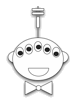 It makes you seem human!
OK, so maybe humans can't get dates with xohptzl stars, but you’ll learn more!
Python Forbids Personality Transplants!
class Vector(object):
   def __init__(self, x, y):
      self.x = x
      self.y = y

   def magnitude(self):
      blah, blah, blah
      return …

   def normalize(self):
     mag = self.magnitude()
     newVector = Vector(
       self.x/mag, self.y/mag)
     self = newVector
class Vector(object):
   def __init__(self, x, y):
      self.x = x
      self.y = y

   def magnitude(self):
      blah, blah, blah
      return …

   def normalize(self):
     mag = self.magnitude()
     self.x = self.x/mag
     self.y = self.y/mag
[Speaker Notes: This slide has an animation.]
Millisoft “Shapes”
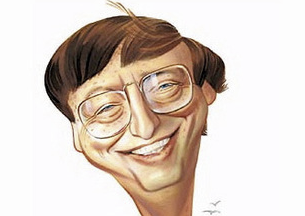 Gill Bates
>>> r = Rectangle(100, 50, center=Vector(80, 60), color=“blue”)
>>> c = Circle(radius=30, color = “red”) # default center (0,0)
>>> r.rotate(15) # 15 degree ccw rotation
>>> r.render()
>>> c.render()
That rectangle ain’t parallel to the x-axis!
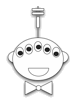 100
50
(80, 60)
Demo ShapesDemo.py
Transformation Matrices
Rotation
Scaling
Translation ???
Rotation matrices make my head spin.
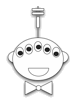 [Speaker Notes: Develop this on the board.  For everything except translation, assume that  the object is centered at (0,0).  Start with scaling.  If a rectangle is of size 2x1, how do you scale it up by 3?  Just multiply all points by 3 in both X and Y.  Can you write a matrix that, when multipled by the (transpose of) the vector (x, y), produces the new vector (3x, 3y)?

Now do rotation.  In general, it turns out that newx = oldx*cos(theta)-oldy*sin(theta) and newy =  oldx*sin(theta)+oldy*cos(theta).  Can we write this as a matrix?

Finally, what about translation?  Clearly,  newx = oldx+deltax and newy = oldy+deltay.  Can this be done as a matrix?

We'll (maybe) get to a way to do translation later.]
A 2x2 Matrix Class
I thought that Linear Algebra was the Matrix Class!
>>> m1 = Matrix(0, -1, 1, 0)
>>> m2 = Matrix(1, 2, 3, 4)
>>> m1
0 -1
1 0
>>> m2
1 2
3 4
>>> m1+m2
1 1
4 4
>>> m1*m2
-3 -4
1 2
>>> m1.get(0, 1)
-1
>>> m1.set(1, 0, 42)
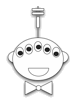 A 2x2 Matrix Class
def Matrix(object):
   """2x2 matrix class"""

   def __init__(self, a11=0, a12=0, a21=0, a22=0):
	    self.array = [[a11, a12], [a21, a22]]

   def __repr__(self):
   
   def set(self, row, column, value):

   def get(self, row, column):

   def __mul__(self, other):
      """other may be a matrix OR a vector and returns
      the product of self and other."""
class Vector(object):
   def __init__(self, x, y):
      self.x = x
      self.y = y

   def magnitude(self):
      blah, blah, blah
      return …

   def normalize(self):
     mag = self.magnitude()
     self.x = self.x/mag
     self.y = self.y/mag
Blah, blah, blah
if other.__class__.__name__ == "Matrix":
  blah, blah, blah
else:  # it’s HOPEFULLY a Vector!
[Speaker Notes: You'll implement this in the homework.]
class Vector(object):
   def __init__(self, x, y):
      self.x = x
      self.y = y

   def magnitude(self):
      blah, blah, blah
      return …

   def normalize(self):
     mag = self.magnitude()
     self.x = self.x/mag
     self.y = self.y/mag
def __mul__(self, other):
    """If other is a Matrix, returns a Matrix.  
    If other is a Vector, returns a Vector."""
    if other.__class__.__name__ == "Matrix":
       result = Matrix()
       for row in range(0, 2):
          for col in range(0, 2):
          # Compute result matrix
             entry = 0
             for i in range(0, 2):
                entry += _______________________________
             result.set(row, col, entry)
       return result
    elif other.__class__.__name__ == "Vector":
       
       x = ______________________________________
       y = ______________________________________
       return ___________________________________
    else:
       raise ValueError("Can't multiply a matrix by a " \
	  + other.__class__.name__
Fill this in…
def __mul__(self, other):
    """If other is a Matrix, returns a Matrix.  
    If other is a Vector, returns a Vector."""
    if other.__class__.__name__ == "Matrix":
       result = Matrix()
       for row in range(0, 2):
          for col in range(0, 2):
          # Compute result matrix in the given row and col
             entry = 0
             for i in range(0, 2):
                entry += self.get(row, i) * other.get(i, col)
             result.set(row, col, entry)
       return result
    elif other.__class__.__name__ == "Vector":
       
       x = self.get(0, 0) * other.x + self.get(0, 1) * other.y
       y = self.get(1, 0) * other.x + self.get(1, 1) * other.y
       return Vector(x, y)
    else:
       raise ValueError("Can't multiply a matrix by a " \
	  + other.__class__.name__
import math  # Now we have math.cos(angle), math.sin(angle), etc.  Angles are in radians
import turtle
from Matrix import *
from Vector import *

class Shape(object):
    def __init__(self):
        self.points = []  # List of Vectors!
        
    def render(self):
        turtle.penup()
        turtle.setposition(self.points[0].x, self.points[0].y)
        turtle.pendown()
        turtle.fillcolor(self.color)
        turtle.pencolor(self.color)
        turtle.begin_fill()
        for vector in self.points[1:]:
            turtle.setposition(vector.x, vector.y)
        turtle.setposition(self.points[0].x, self.points[0].y)
        turtle.end_fill()

    def erase(self):
        temp = self.color
        self.color = "white"
        self.render()
        self.color = temp
    
    def rotate(self, theta):
        """Rotate shape by theta degrees"""
        theta = math.radians(theta) # Python thinks in radians
   
class Rectangle(Shape):
    def __init__(self, width, height, center = Vector(0, 0), color = "black"):

class Square…  # (constructor takes width, optional center, optional color)
Time to get our Object-Oriented muscles in Shape!
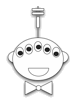 [Speaker Notes: The point here is that Rectangle inherits from Shape, so it doesn't need to do much, and Square inherits from Rectangle, so it needs to  do even less.]
class Shape(object):

    def __init__(self):
        self.points = []

    def render(self):

    def rotate(self, theta):
        """Rotate shape by theta degrees"""
        theta = math.radians(theta) # Python thinks in radians
        
   




















class Square
    def __init__(self, width, center=Vector(0, 0), color = "black"):
Do this one last
class Rectangle(Shape):
    def __init__(self, width, height,  center = Vector(0, 0), color = "black"):
        SW = Vector(center.x – width/2.0, center.y – height/2.0)
        NW = Vector(center.x – width/2.0, center.y + height/2.0)
        NE = Vector(center.x + width/2.0, center.y + height/2.0)
        SE = Vector(center.x + width/2.0, center.y – height/2.0)
        self.points = [SW, NW, NE, SE]
        self.color = color
Do this one first
class Shape:

    def __init__(self):
        self.points = []

    def render(self):

    def rotate(self, theta):
        """Rotate shape by theta degrees"""
        theta = math.radians(theta) # Python thinks in radians!
Do this one last
class Rectangle(Shape):
    def __init__(self, width, height,  center = Vector(0, 0), color = "black"):
        SW = Vector(center.x – width/2.0, center.y – height/2.0)
        NW = Vector(center.x – width/2.0, center.y + height/2.0)
        NE = Vector(center.x + width/2.0, center.y + height/2.0)
        SE = Vector(center.x + width/2.0, center.y – height/2.0)
        self.points = [SW, NW, NE, SE]
        self.color = color
class Square(Rectangle):
    def __init__(self, width, center=Vector(0, 0), color = "black"):
        super(Square, self).__init__(self, width, width, center, color)
class Shape(object):

    def __init__(self):
        self.points = []

    def render(self):

    def rotate(self, theta):
        """Rotate shape by theta degrees"""
        theta = math.radians(theta) # Python thinks in radians!
        RotationMatrix = Matrix(math.cos(theta), -1*math.sin(theta),
                                  math.sin(theta), math.cos(theta))
        newPoints = []
        for vector in self.points:
            newvector = RotationMatrix * vector
            newPoints.append(newvector)
        self.points = newPoints
class Rectangle(Shape):
    def __init__(self, width, height,  center = Vector(0, 0), color = "black"):
        SW = Vector(center.x – width/2.0, center.y – height/2.0)
        NW = Vector(center.x – width/2.0, center.y + height/2.0)
        NE = Vector(center.x + width/2.0, center.y + height/2.0)
        SE = Vector(center.x + width/2.0, center.y – height/2.0)
        self.points = [SW, NW, NE, SE]
        self.color = color
class Square(Rectangle):
    def __init__(self, width, center=Vector(0, 0), color = "black"):
        super(Square, self).__init__(self, width, width, center, color)
class Shape(object):

  def __init__(self):
     self.points = []

  def render(self):

  def rotate(self, theta):
        
   
class Circle(Shape):
    def __init__(self, center=Vector(0,0), radius=10, color="black"):
turtle.circle(50)
Can I inherit render and rotate from Shape?
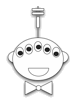 More “Draw” Tricks
Rotation about an arbitrary point
Homogenous coordinates and translation!
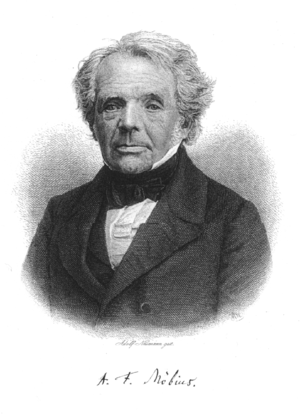 August Mobius
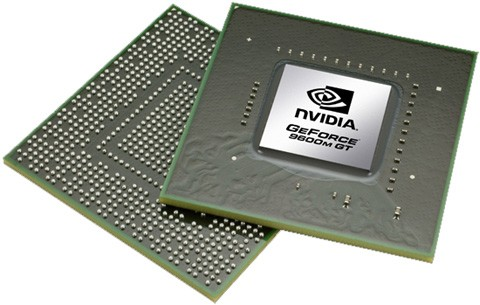